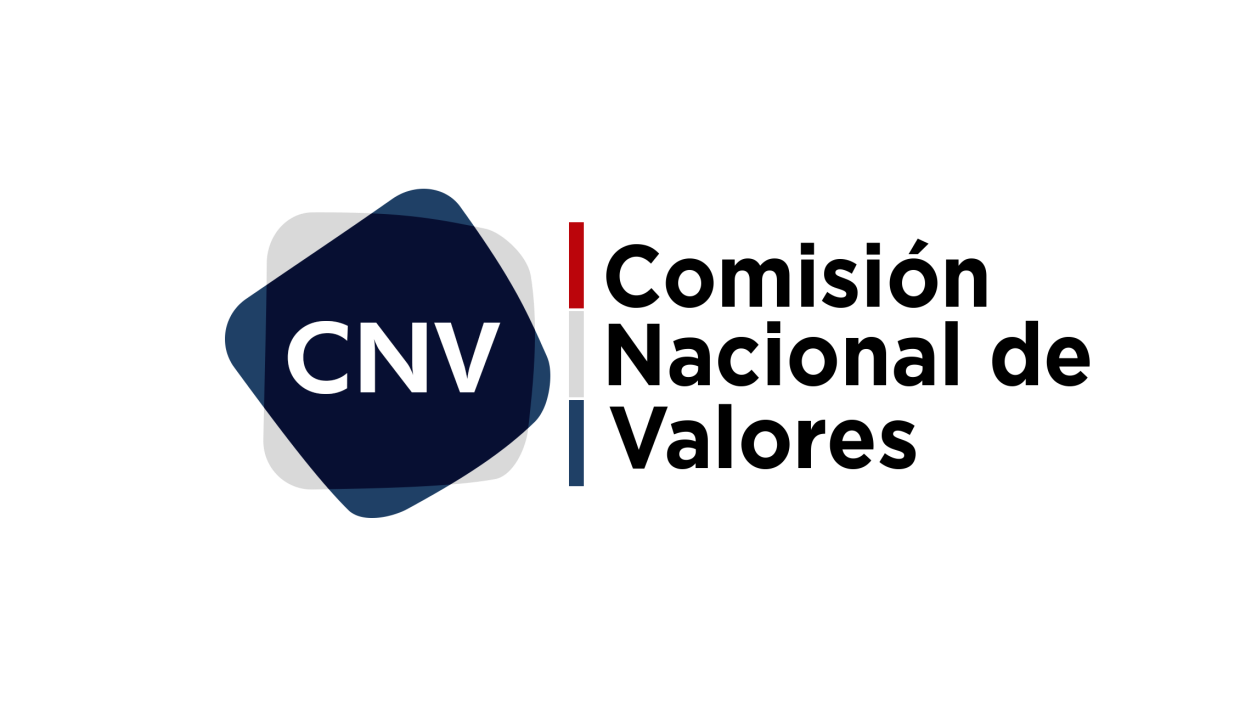 El GRADO DE INVERSION Y EL RIESGO PAIS
Luis Carlos Berino Diaz de Bedoya
Director de Estudios Económicos y Análisis Financiero
Diciembre, 2020
Evaluación concedida
Agencia de calificadora de riesgo
Categoría de calificación
Conceptos básicos
Calificación de Riesgo
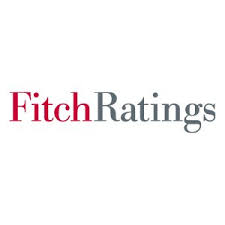 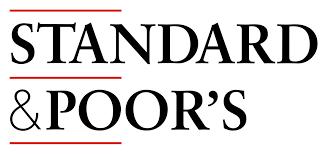 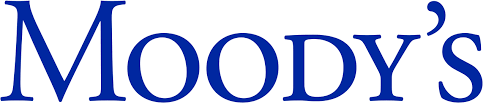 Emisiones
Sociedades emisoras
Entidades públicas
Países
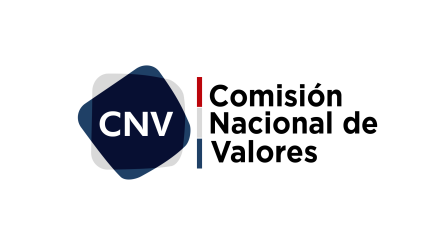 Situación económica
Estructura organizativa
Capacidad de gestión
Financiación y liquidez
Entorno macroeconómico
Comportamiento del sector
INFORME
Conceptos básicos
CALIFICACION
AAA
	    A
		BBB
			C
			      D
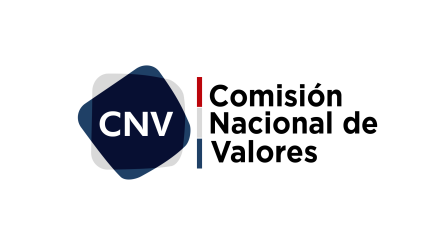 Conceptos básicos
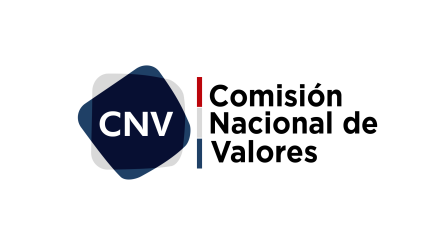 En el caso de un país…….
Evaluación institucional
Evaluación económica
Evaluación externa
Evaluación fiscal
Evaluación monetaria
Conceptos básicos
INFORME
CALIFICACION
AAA   A    BBB   C     D
RIESGO PAIS
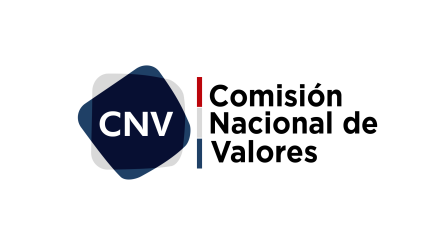 Evaluación Institucional
El gobierno y sus políticas
Finanzas públicas sostenibles
Crecimiento económico equilibrado
Evaluación Institucional
RESPUESTA A SHOCKS ECONOMICOS Y POLITICOS
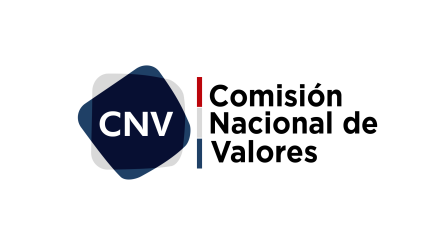 Formulación de políticas
Instituciones políticas
Sociedad civil
Efectividad, estabilidad y previsibilidad de
Evaluación Institucional
Instituciones
Información y procesos
Transparencias y rendición de cuentas de
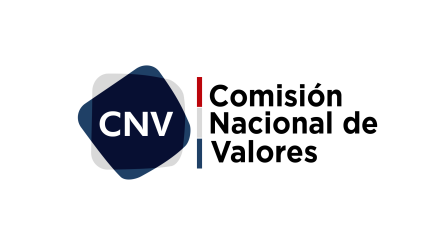 Cultura de pago
Evaluación Institucional
Los Ajustes
La voluntad de incumplir
Atrasos significativos y sostenidos en el pago de la deuda oficial bilateral
Un discurso público que cuestiona la legitimidad de la deuda pública contraída por una administración anterior
La ausencia de cambios importantes en la política desde el último incumplimiento sobre la deuda comercial
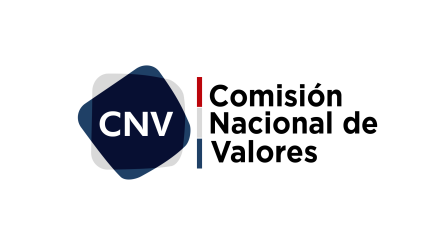 Riesgos externos a la seguridad
La posibilidad de pagar
Evaluación Institucional
Los Ajustes
Riesgo persistente de guerra
Amenazas de guerra derivadas de conflictos o relaciones tensas con países vecinos
Riesgo persistente, aunque no se prevé estallido de conflicto en los próximos tres años
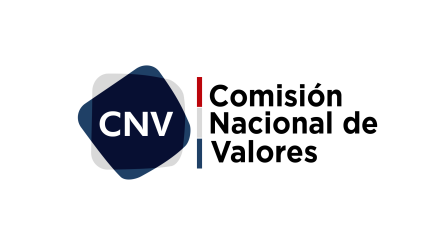 MUCHAS GRACIAS
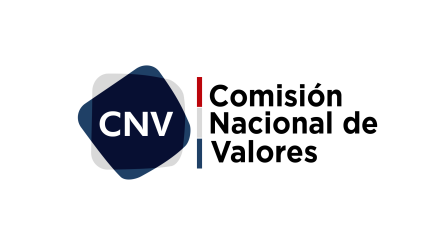